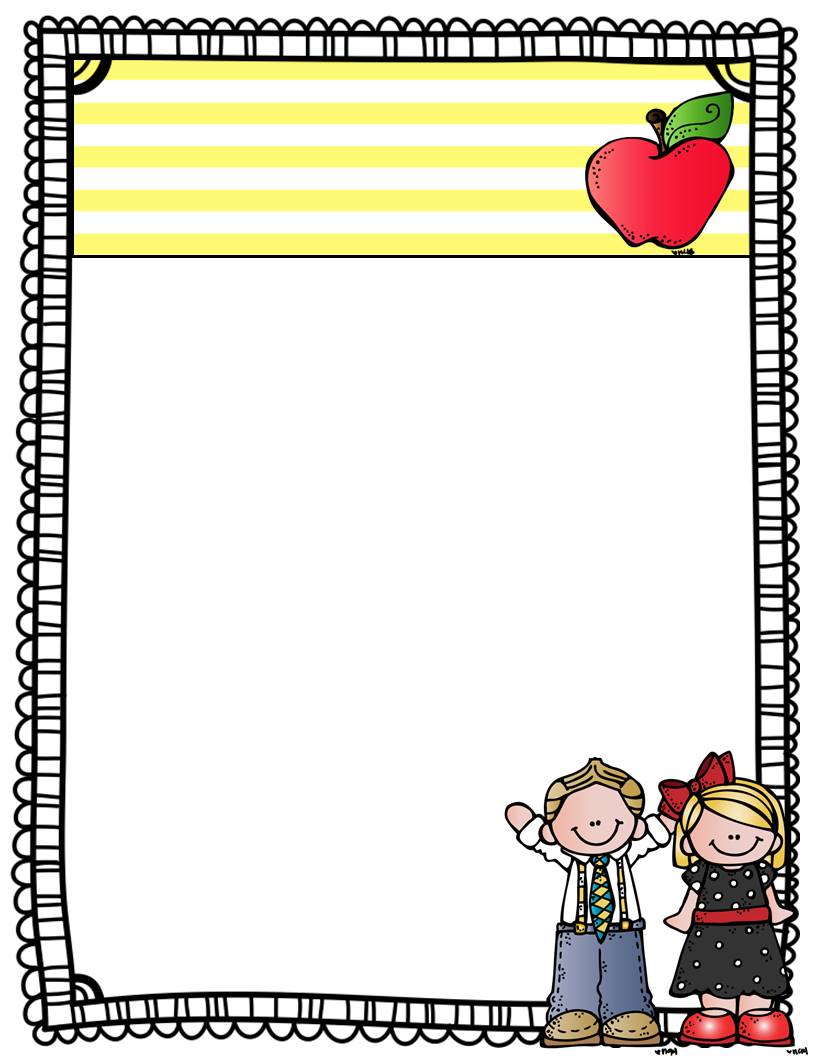 Ms. Ashford & Mrs. Frenchie’s 
Class News
The Children’s School at Sylvia Circle
Week of: November 30, 2015
A Note from the Teacher
Parents! 
I trust that you all have had a wonderful Thanksgiving Holiday! As we close out the second nine weeks of the school year (ends Dec.18th), please continue to encourage your child to do his/her best. As we know, this time of year is very exciting. However, we must not loss focus on our academic responsibilities. Thank you in advance for your cooperation and support. 
Updates & Reminders
Please continue to send in your donations for the Mother/Son Dinner & Dance (Saturday, Dec.5th)
Please continue to send in donations for our Dear Solider Project… THANK YOU 
Class Wish List – We welcomed a new addition to our classroom family Wednesday, November 11th – GOLD SKIRT TETRA (fish). If possible, we would like parents to send in PetSmart gift cards of any amount to help us take care of our classroom pet. In addition, the school year is progressing and we are quickly running out of the following items: copy paper, kleenex tissue, hand sanitizer, pencils, and cap erasers. We would greatly appreciate your donations. Thanks for all that you do! 
From School to Home Work – In an effort to encourage your child to do his/her best with completing his/her work in class, work that is not completed  will be sent home. This work will need to be completed by your child on his/her own and returned by Friday of the same week. Please be aware that only hard copies of lessons will be sent home and not shelf lessons. The amount of class work sent home may vary per child and your child may or may not have class work sent home each week.
A Scholastic book orders – A great way to put some fun books in your child’s hands. Feel free to order online or by mail.
Our classroom temperature varies from day to day. Please feel free to send in a “light” sweater or jacket for your child to wear while in the classroom.
 Our school day begins at 7:45am. Students may begin arriving at 7:10am. Our school day ends at 2:25pm. Students are to be picked up by 2:45pm. (Challenger ends at 6:00pm) 
Dates to remember
Mother-Son Dinner & Dance – Saturday, Dec. 5th 2015 at Dutchman Creek Middle School
Thank You, Ms. Ashford